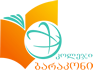 სასწავლო კურსების შეფასება
2012 – 2013 სასწავლო წლის მონაცემები
ინფორმაცია კვლევის შესახებ
სტუდენტებმა შეაფასეს შემდეგი სასწავლო კურსები:
ვინ გამოიკითხა?
ინგლისური ენა
კომპიუტერის საბაზისო კურსი
ავადმყოფის მოვლა
შინაგანი სნეულებები
პედიატრია
ანატომია
ნევროლოგია
ბიოლოგია
გამოიკითხა სამედიცინო სკოლის სტუდენტები;
შეივსო 69 კითხავარი
რა მოსწონთ სტუდენტებს ლექტორებში?
პუნქტუალობა;
ყურადღებიანობა;
,,ყოველთვის კარგად გვიხსნის”
კეთილგაწყობილი დამოკიდებულება სტუდენტების მიმართ;
სტუდენტების აზრის გათვალისწინება ლექტორის მიერ .
,,ხსნის ძალიან კარგად,გვისვავს კითხვას,გვეხმარება პასუხის გაცემაში და ცდილობს თითოეულ სტუდენტს ასწავლოს რამე’’
რა არ მოსწონთ?
სიმკაცრე ;
სხვა ბავშვების მაგალითად მოყვანა ;
,,ბავშვების არჩევს იმის მიხედვით ვინ სწავლობს კარგად და ვინ არა “
,,არ მომწონს გამოცდას ზეპირად რომ ატარებს “
რის შეცვლას ისურვებდნენ კურსში
,, კურსი უნდა დაიყოს შესაძლებლობების მიხედვით, იმიტომ რომ ყველა ადამიანს განსხვავებული უნარი აქვს სწავლის, ზოგი მალე ითვისებს, ზოგი ნელა.’’
“მინდა იყოს უფრო მეტი თვალსაჩინო და პრაქტიკული მაგალითები ლექციებზე .’’
,,სლაიდ-შოუ”